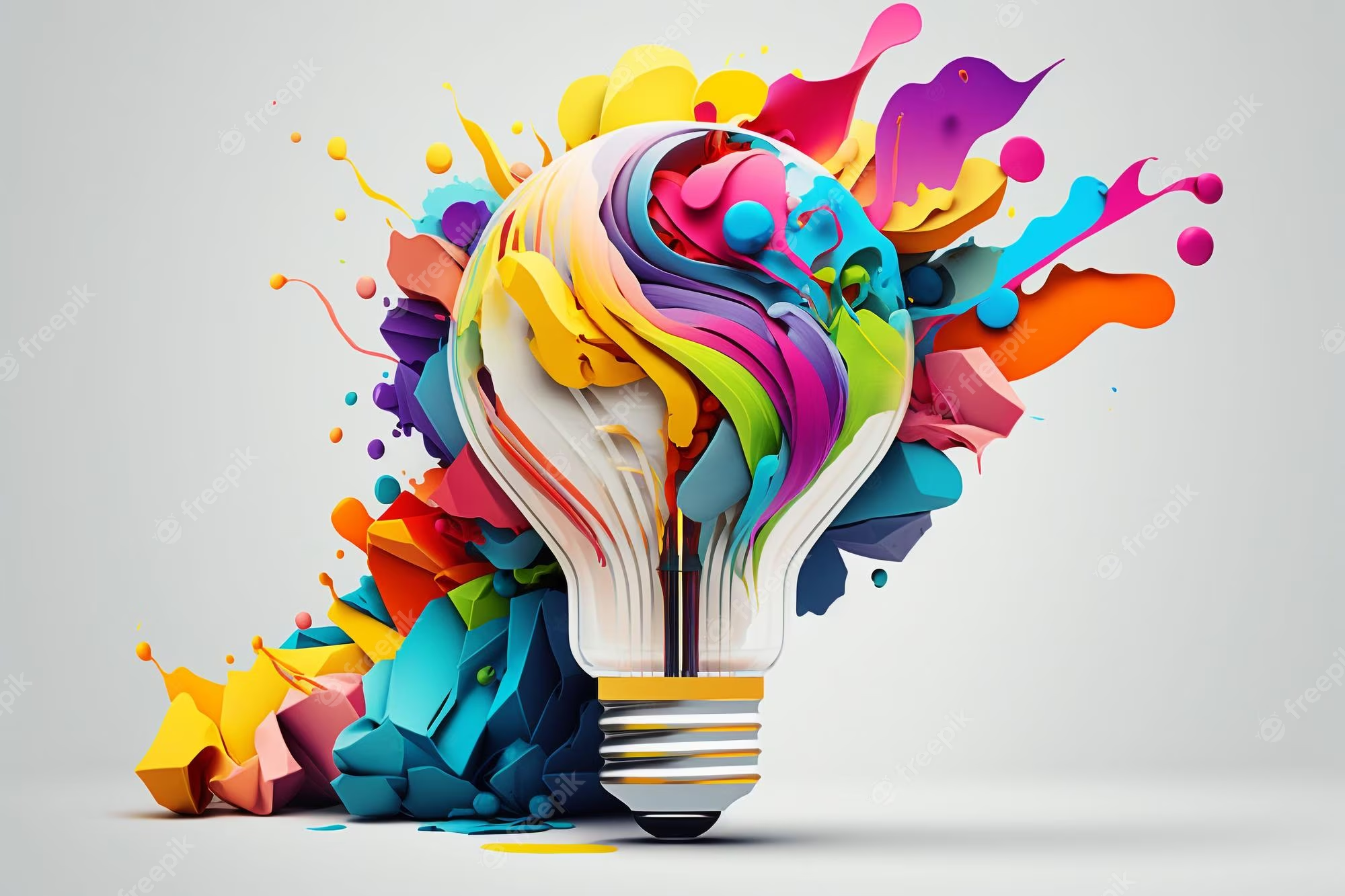 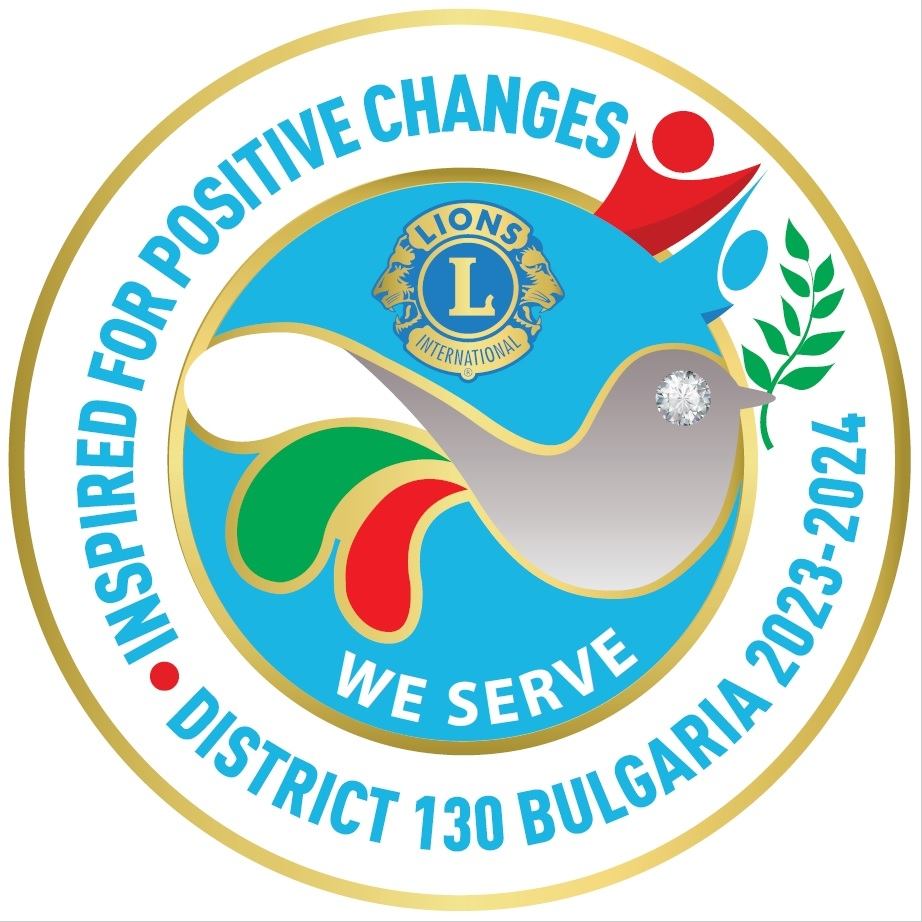 КАК ДА БЪДЕМ КРЕАТИВНИ?
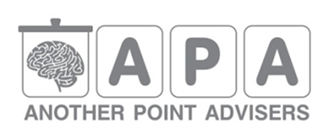 На колко оценявате Вашата креативност по скалата от 1 до 10?
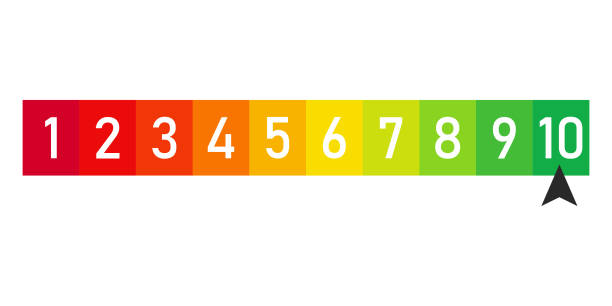 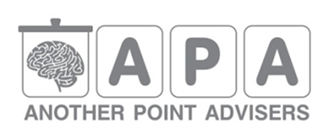 Разделете квадратът на четири равни части
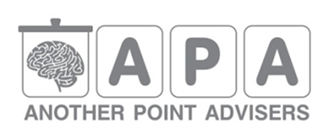 Разделете 6-те квадрата на четири равни части
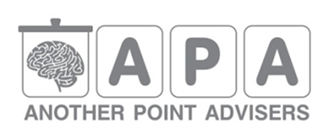 Какво е креативност?
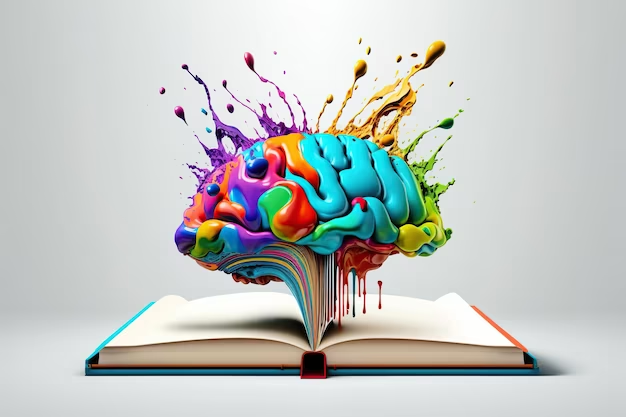 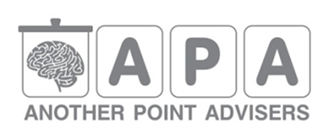 Креативност в ежедневието
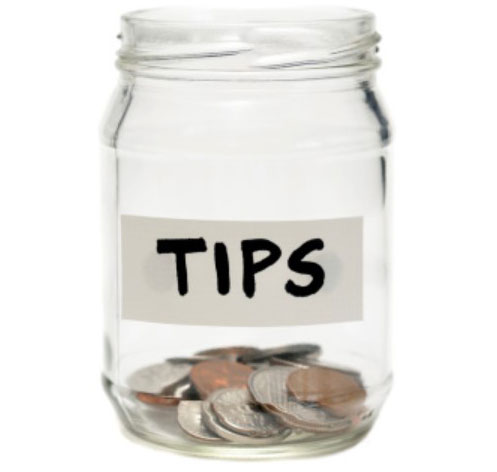 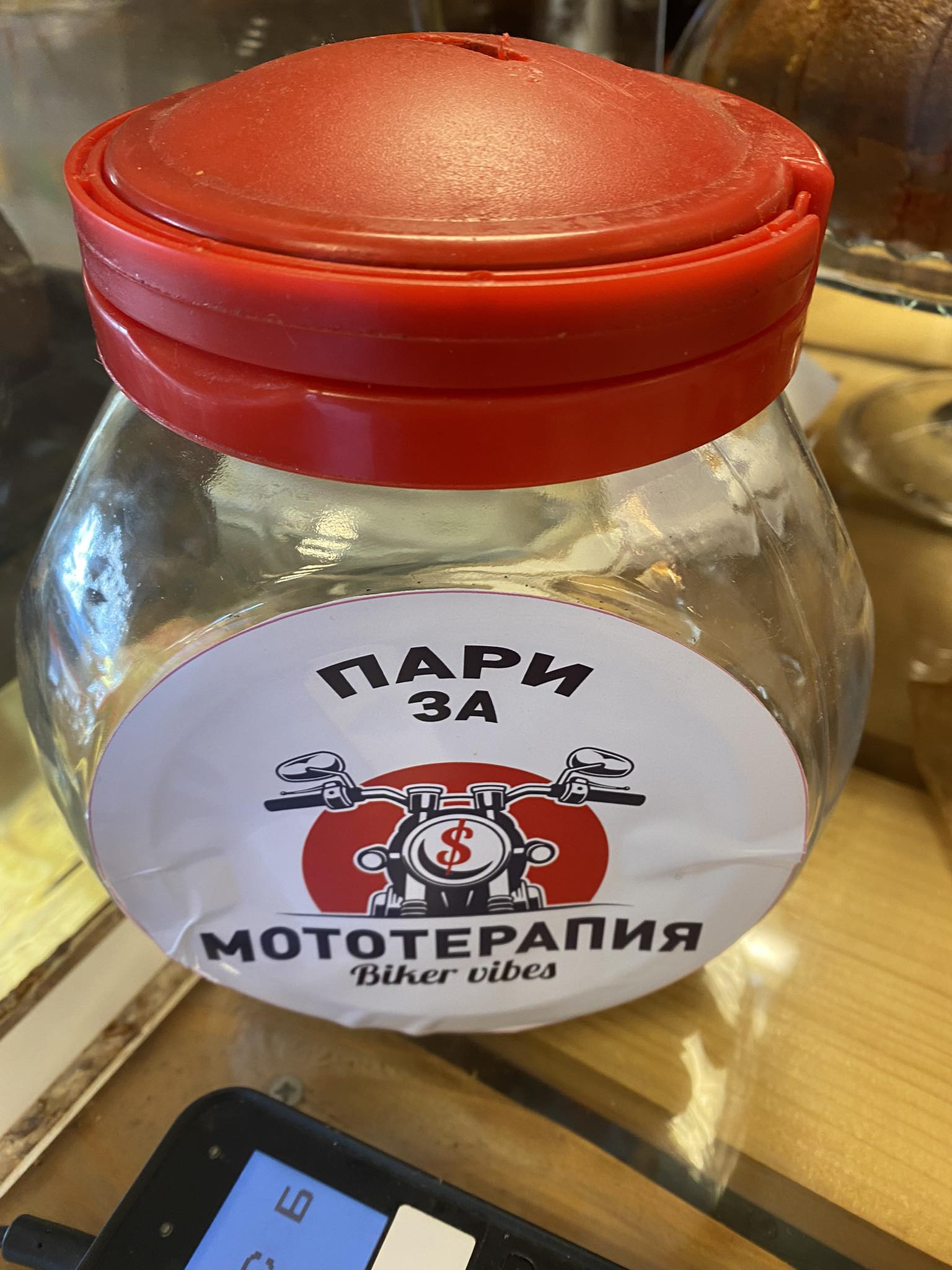 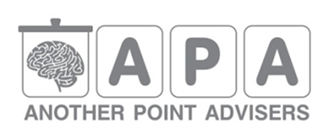 Креативност в изкуството
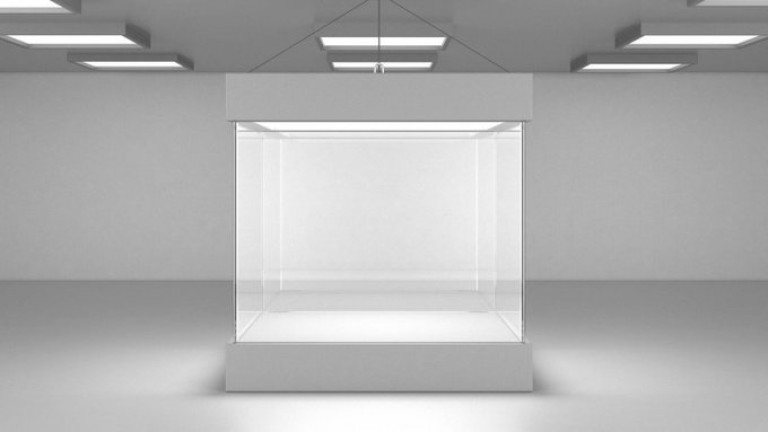 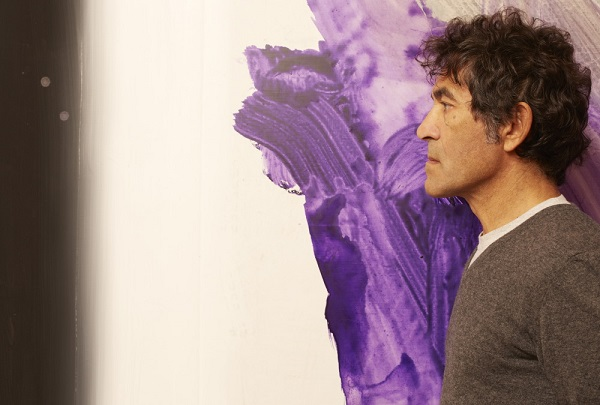 Салваторе Гарау и неговата невидима скулптура Io sono /Аз съм/ за 15 000 евро
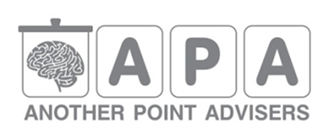 Какво ни пречи да сме креативни?
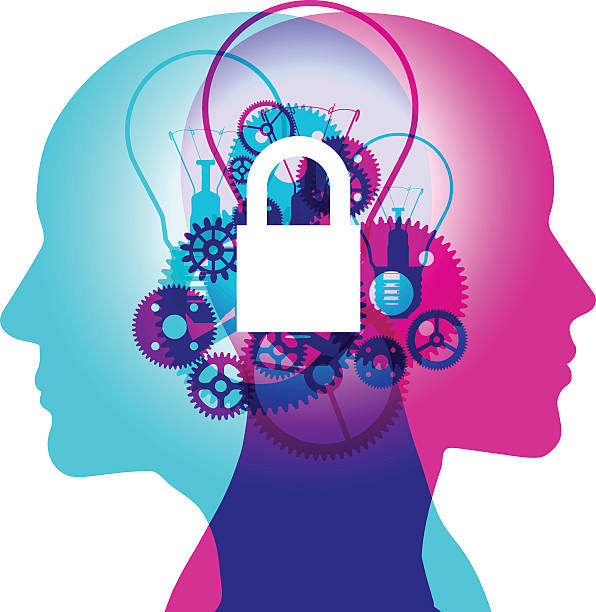 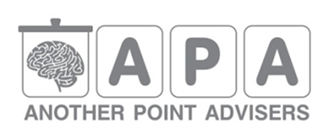 Без граници
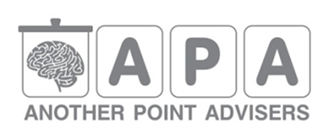 ЕВРИКА!древният възглас на креативността
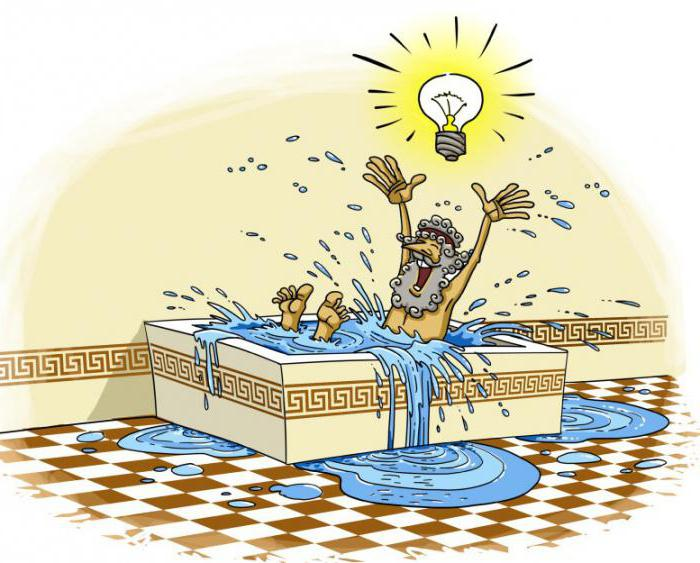 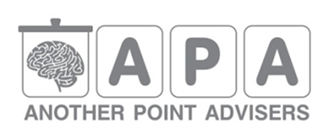 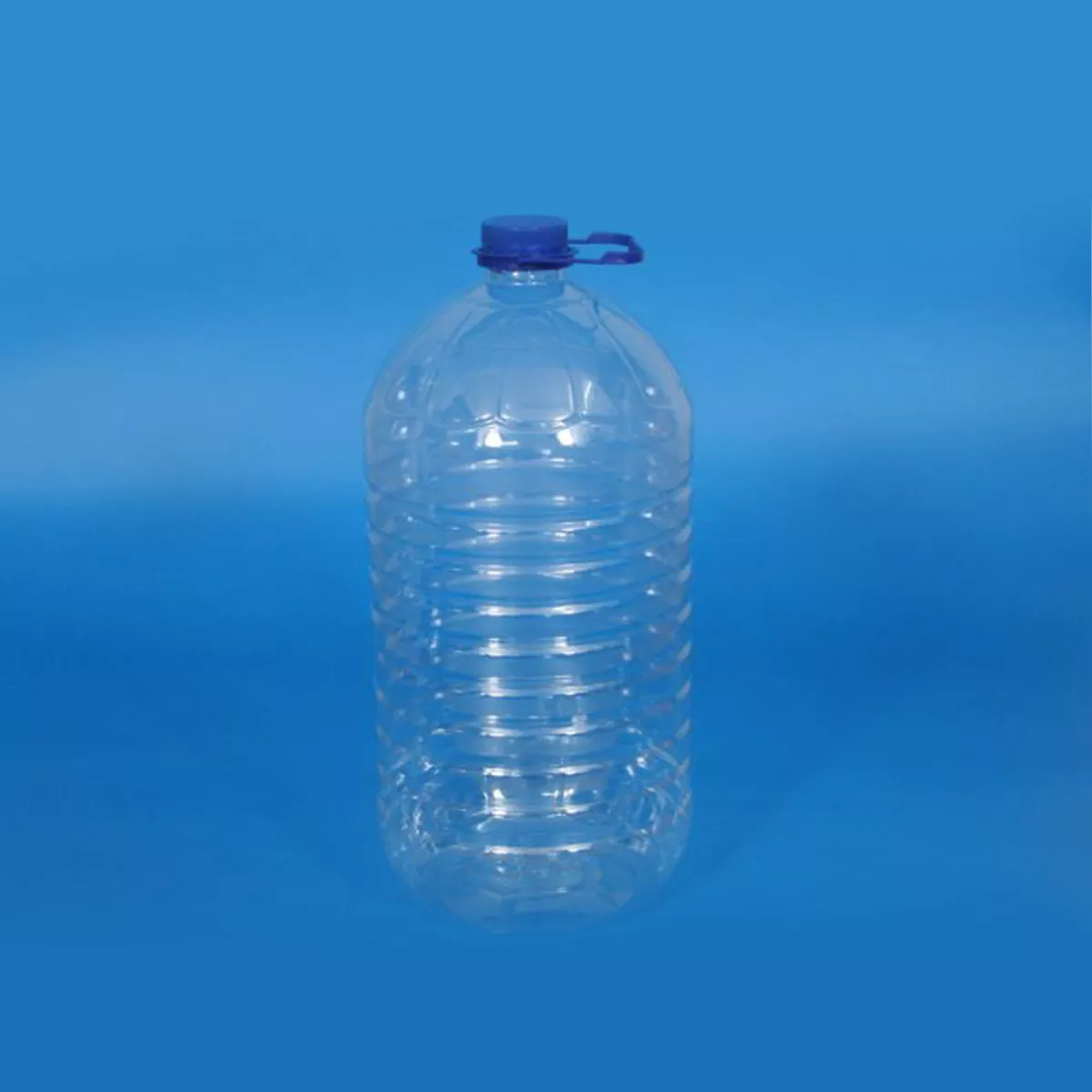 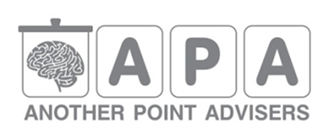 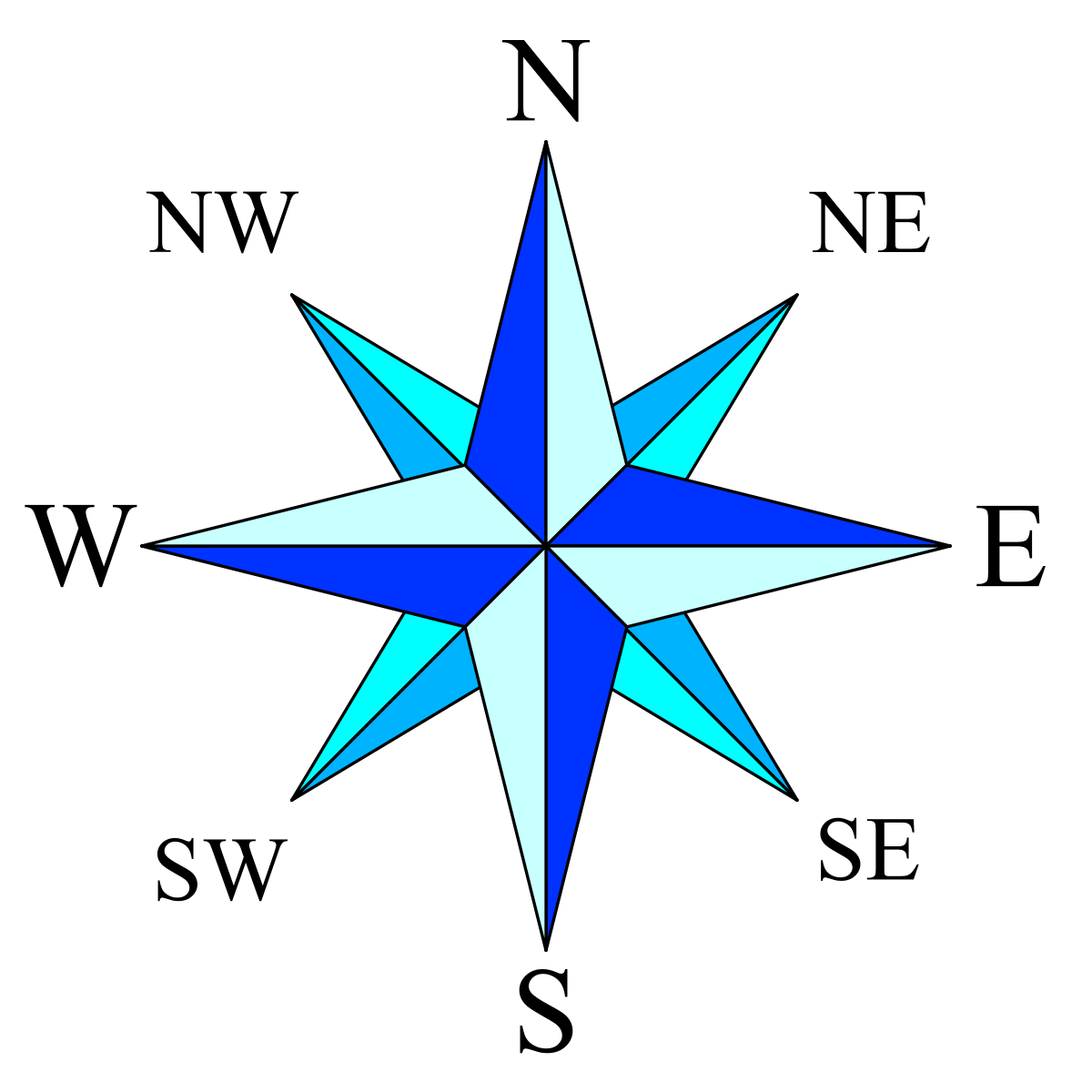 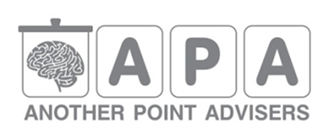 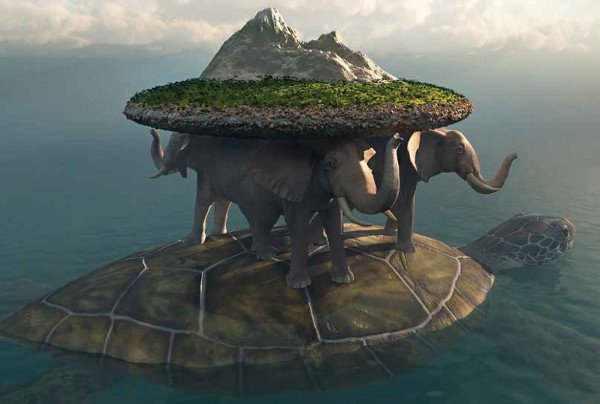 креативност
ефективност
различност
устойчивост
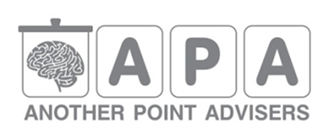 Пътят до целта
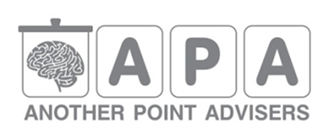 Креативността на другитеи емпатията
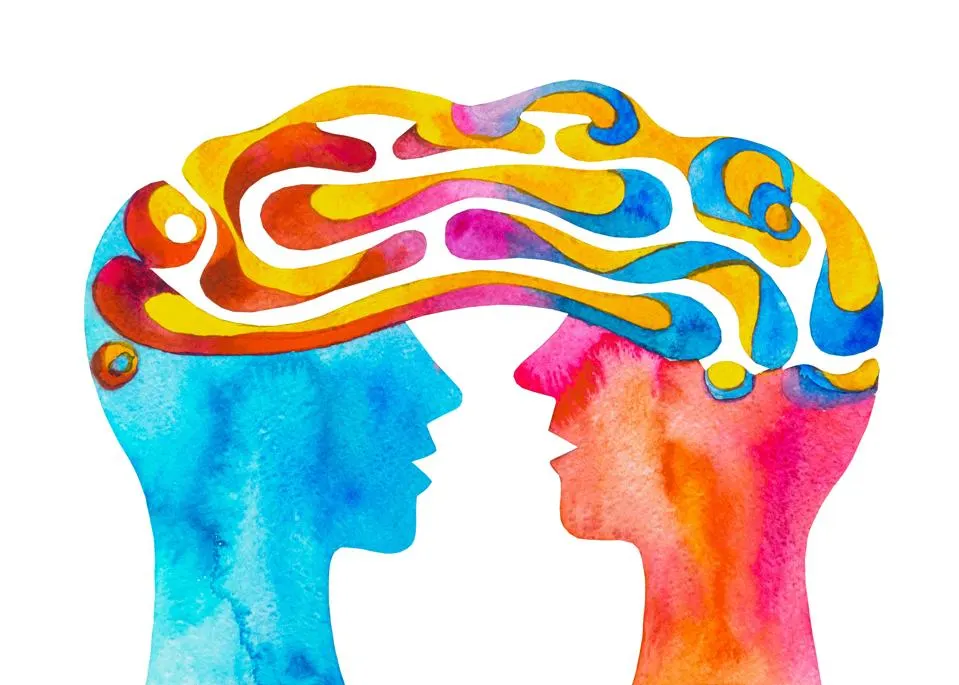 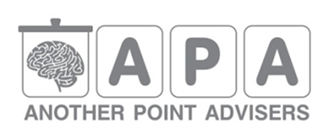 Креативността на различните поколенияи тяхната симбиоза
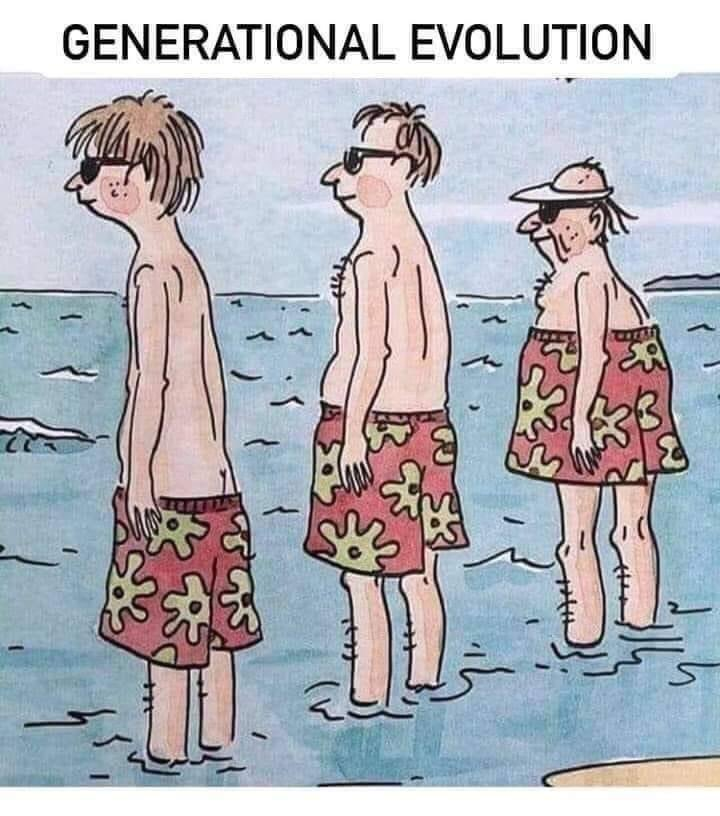 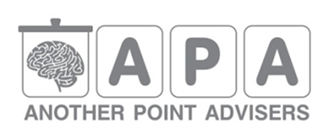 Как да представим своята креативност пред другите по достъпен начин
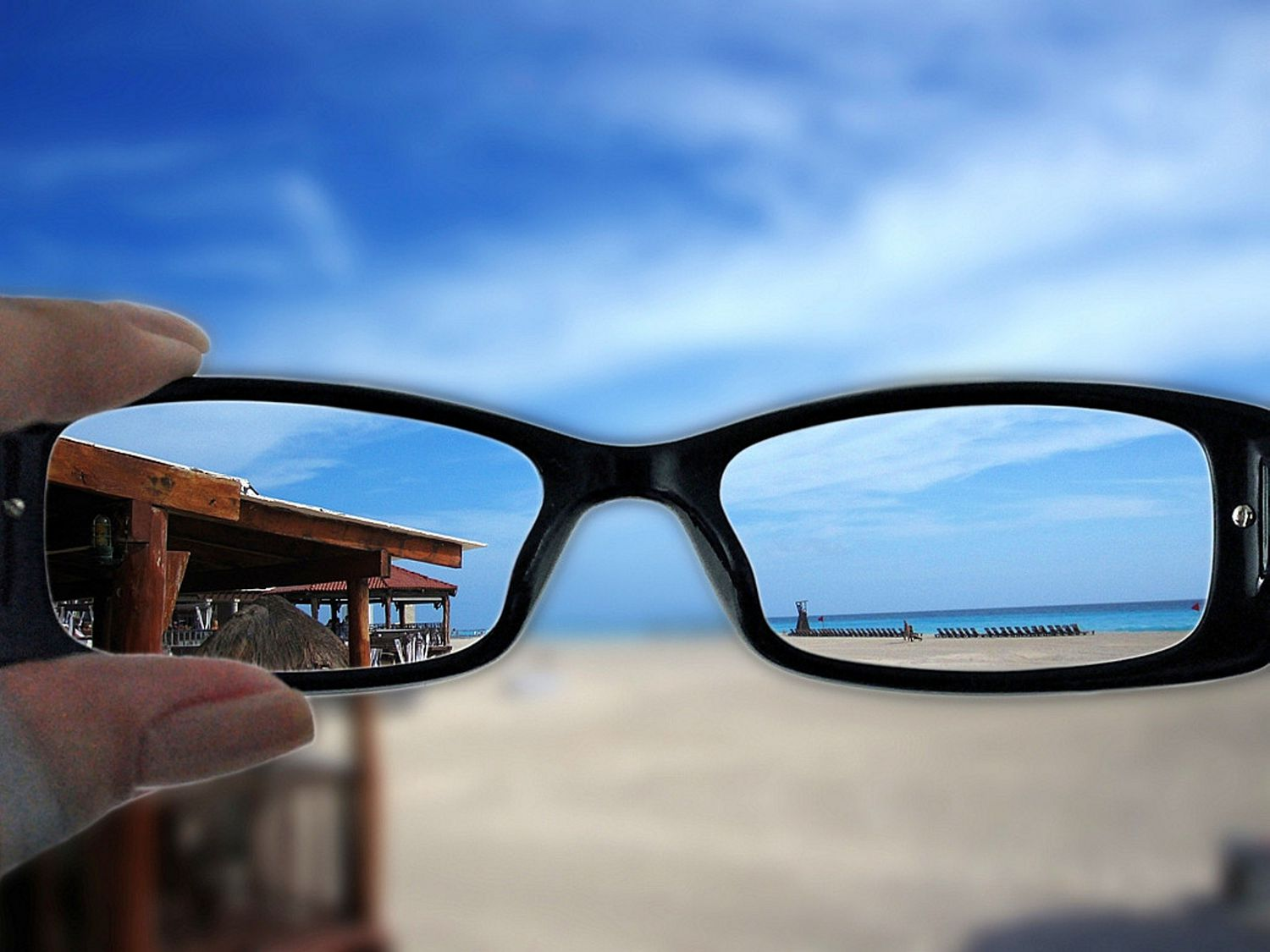 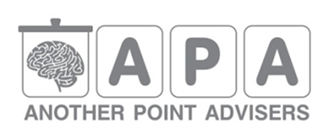 Да продължим да се усъвършенстваме
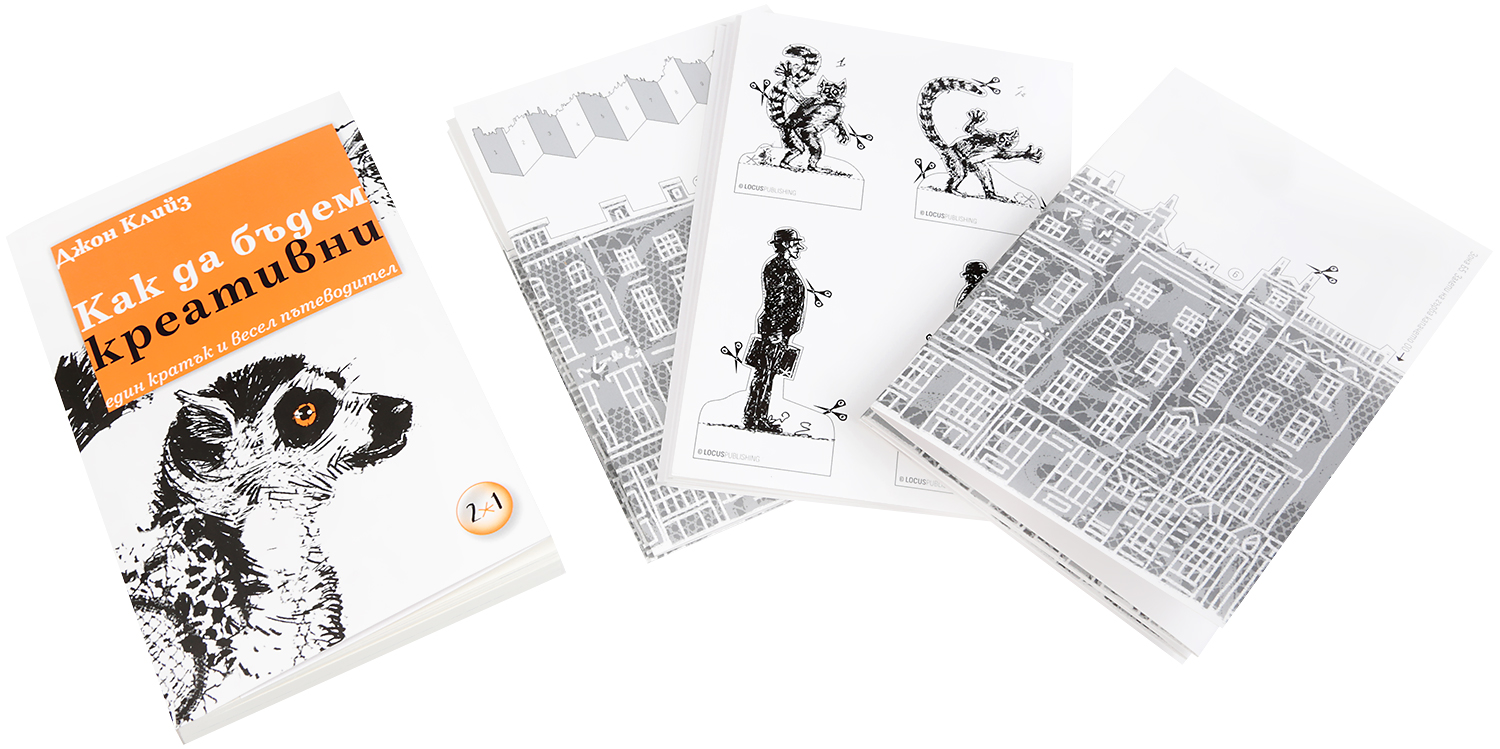 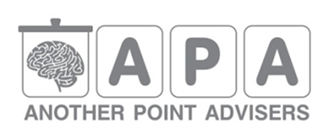 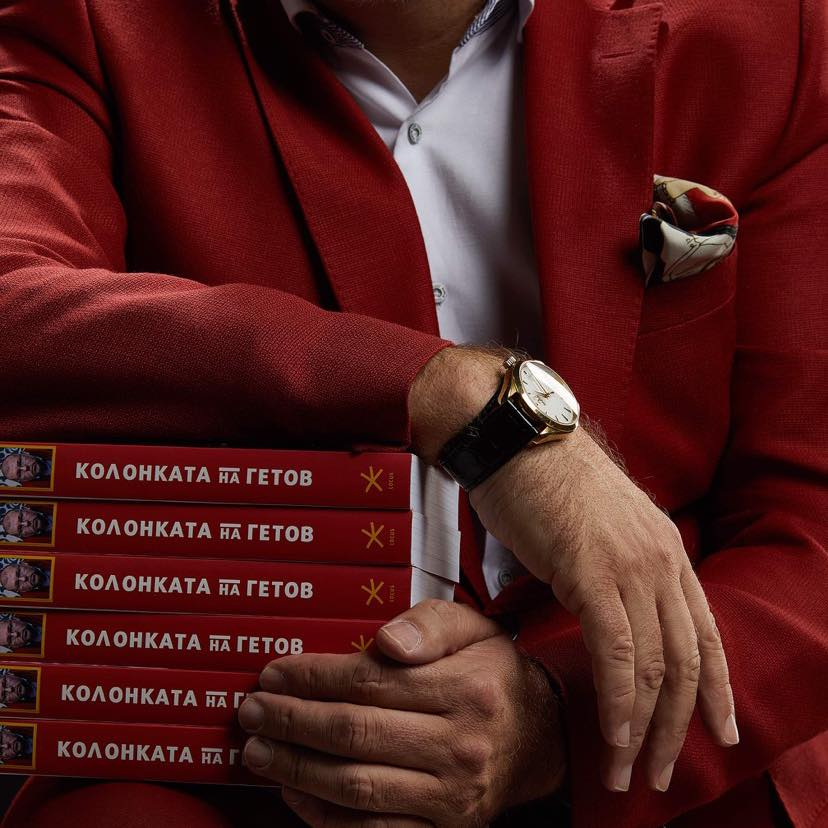 За да продължи преживяването
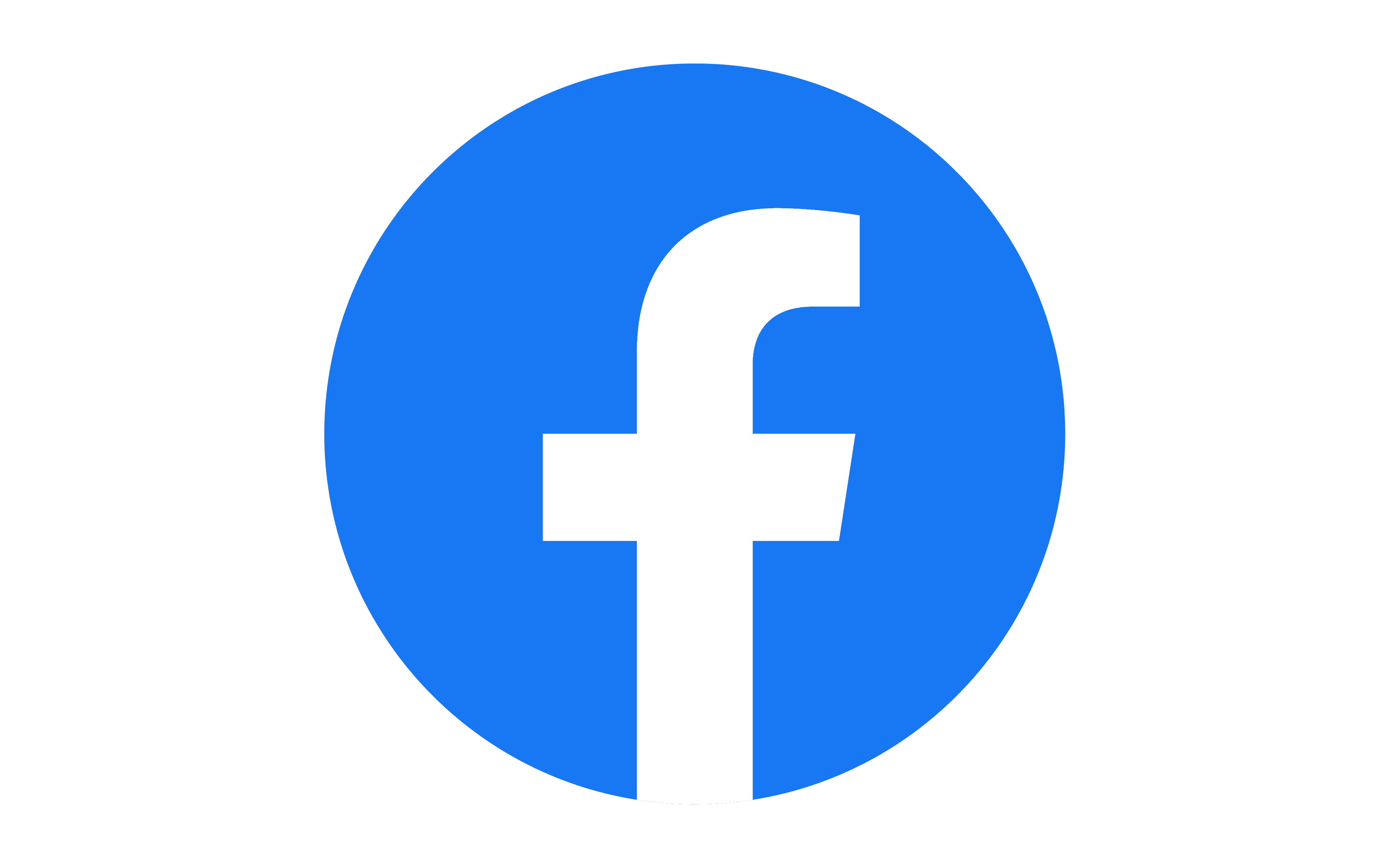 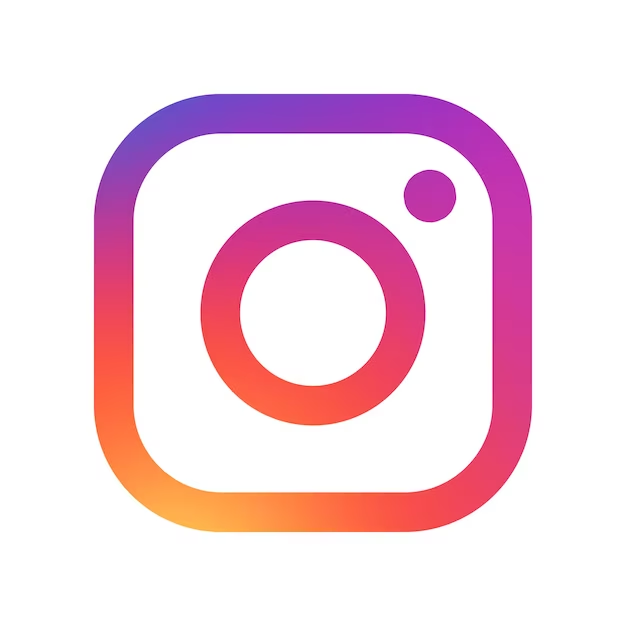 Lubo Getov
getovlubo
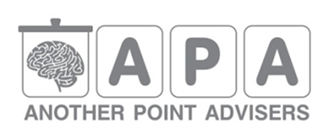 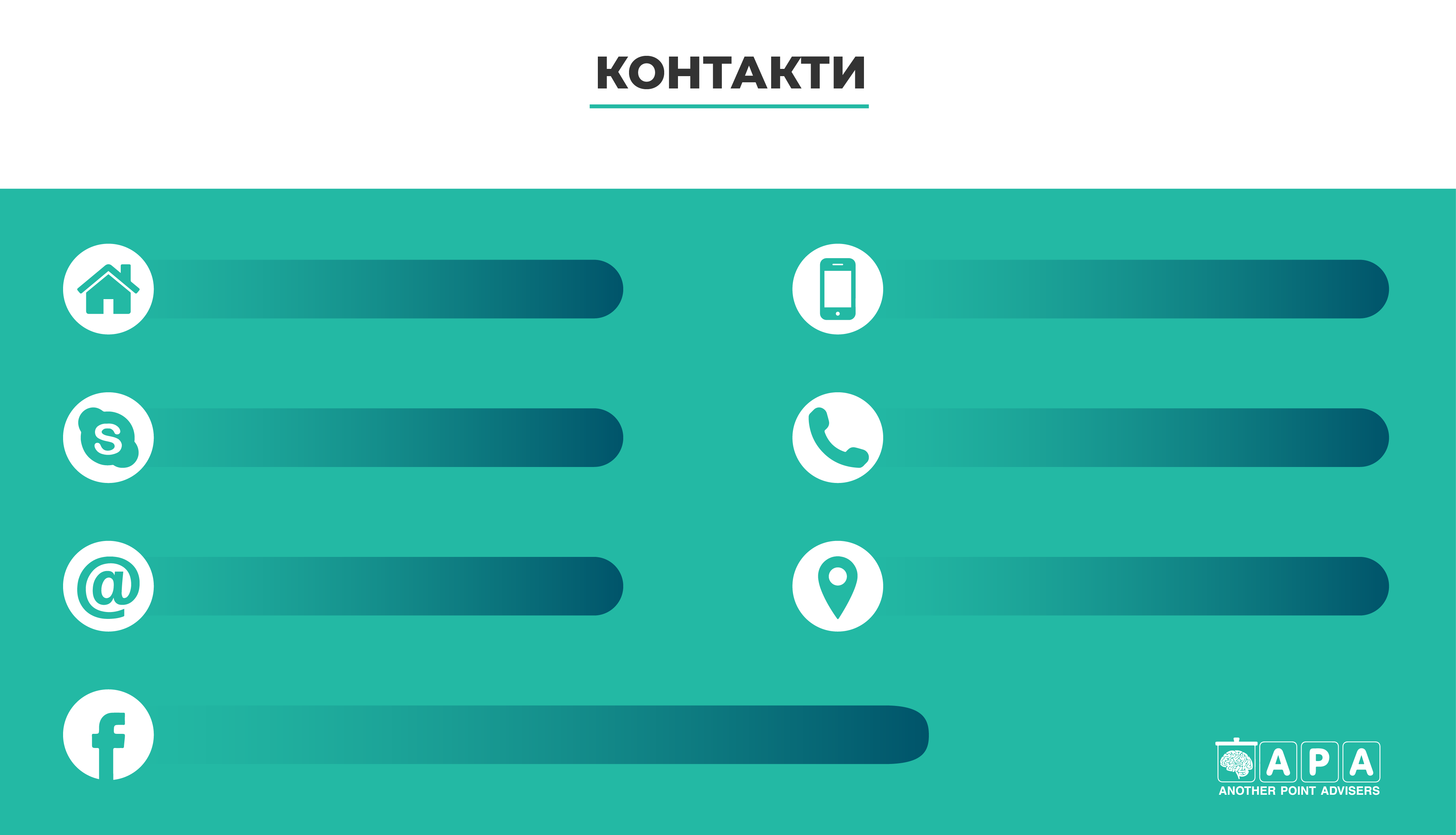 ВЪЗМОЖНОСТИ
www.apadvisers.net
+359 882 596 446
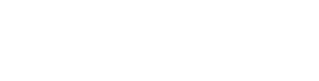 lubomir.getov
Lgetov@yahoo.com
София, бул. „България“ 58
www.facebook.com/AnotherPointAdvisers